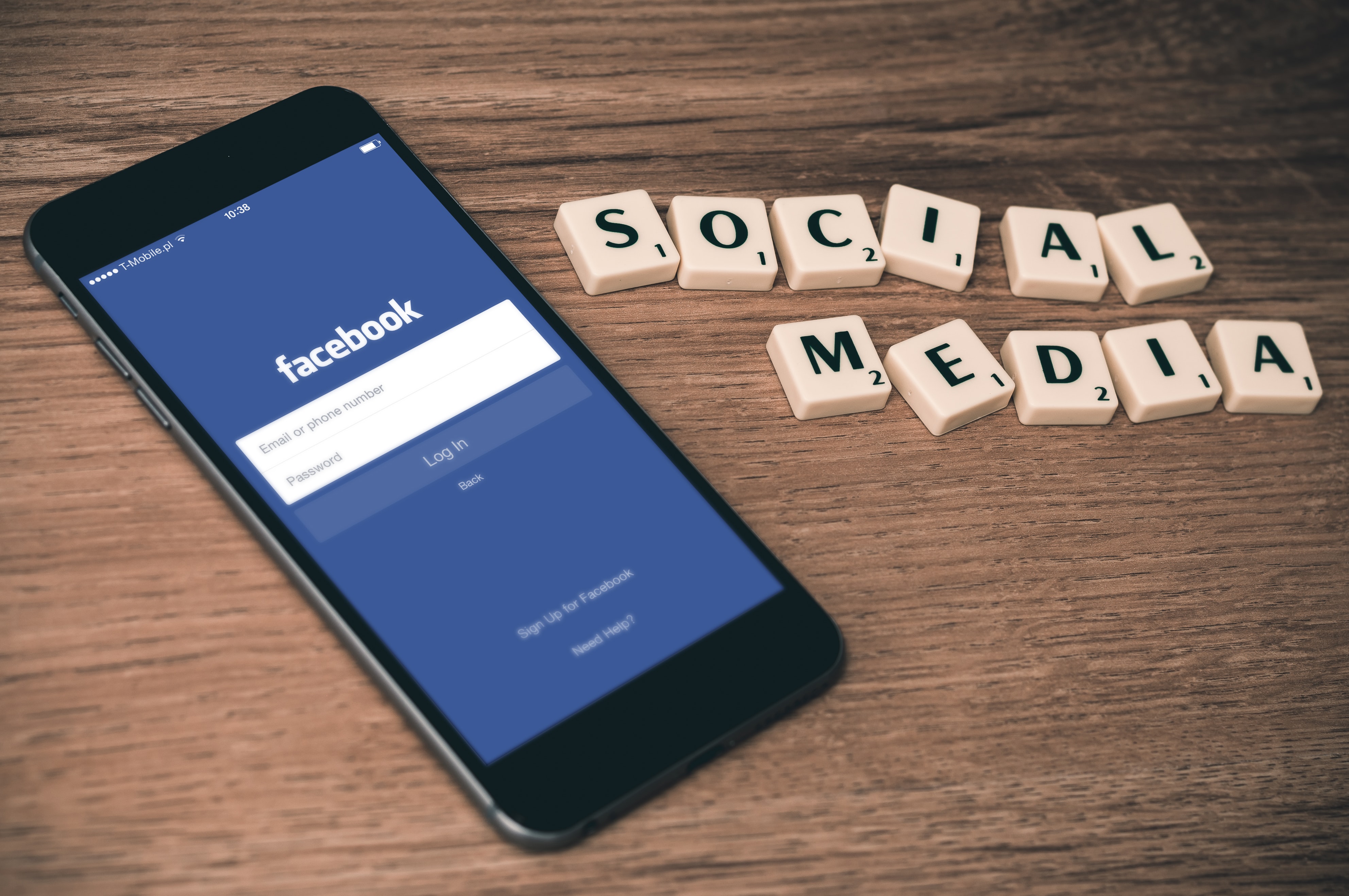 ОТНОШЕНИЯТА МИ С ДРУГИТЕ В ИНТЕРНЕТ
Въпроси за дискусия
КАЗУС 1
Мария и Ана са съученички и приятелки още от детската градина. Мария е умно, възпитано и тихо момиче с разностранни интереси и много добър успех в училище. В класа не поддържа много контакти със съучениците си, дружи само с Ана. Не ходи по купони и дискотеки, и понякога е обект на подигравки от момчета и момичета. Ана знае, че приятелйата й пише стихове, но не  е чела нищо досега. Един ден успява да убеди Мария да й прати свое стихотворение и остава изненадана, колко професионално и талантливо е то. Толкова е впечатлена, че обмисля възможността да разпространи нейното стихотворение в интернет, за да видят всички таланта на приятелката й.
Как да постъпи Ана?
Казус 2
Мария и Ана са съученички и приятелки още от детската градина. Техните родители също са в добри отношения и семействата ходят заедно на почивка. През това лято родителите заедно с Мария и Ана отиват заедно на море, където двете приятелки изкарват чудесно – обикалят плажовете, снимат, а заедно с родителите посещават и дискотека. Мария е по-стеснителна от двете момичета, не общува много с момчетата, по-скромна е и е по-тиха. Повечето от момчетата я мислят за задръстена и често й се подиграват. На Ана й хрумва идеята да публикува в своя профил във фейсбук снимки на Мария направени на плажа, за да покаже на момчетата от училището колко е хубава нейната приятелка.
Как да постъпи Ана?
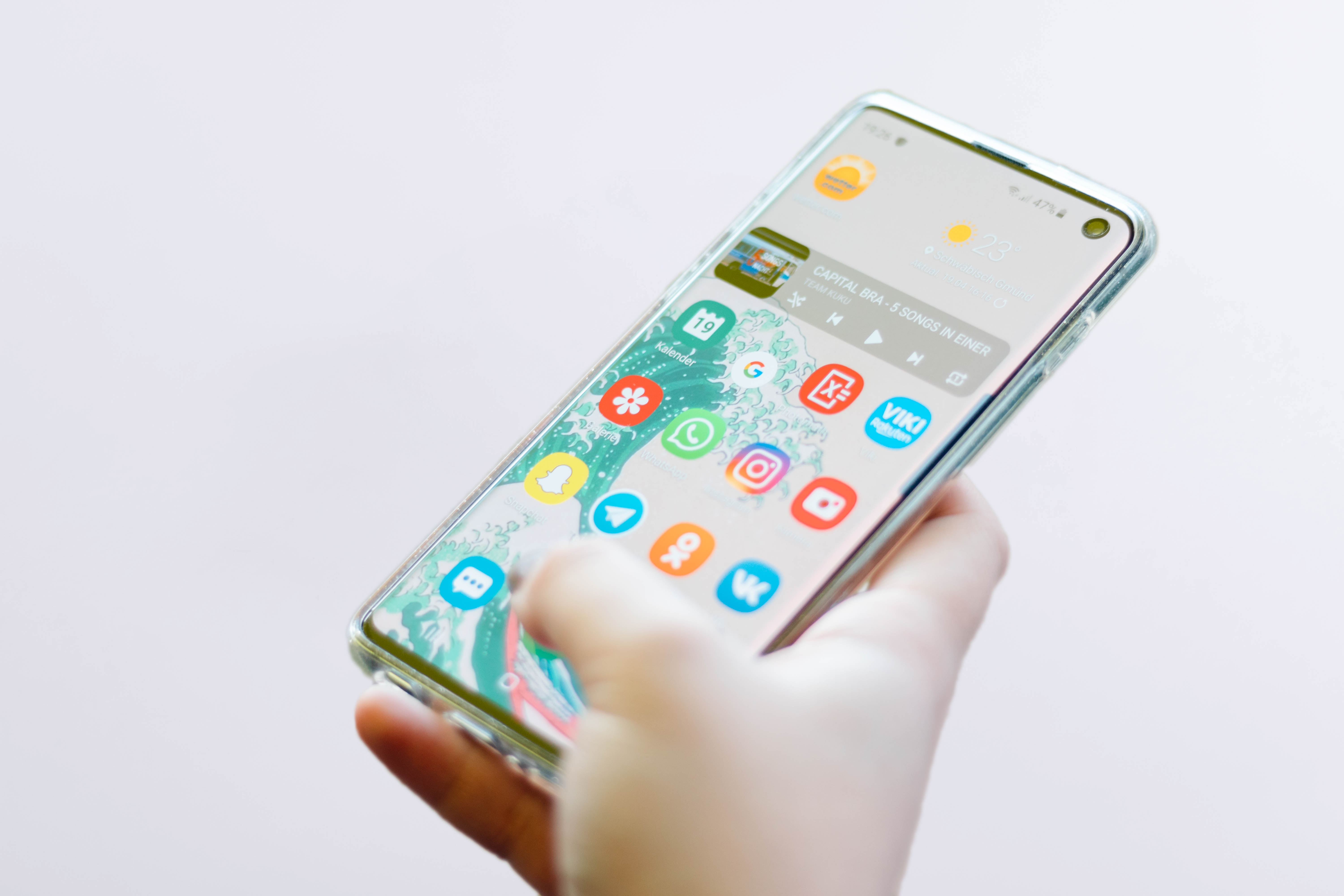 ПРАВИЛА ЗА СИГУРНОСТ И БЕЗОПАСНОСТ В ИНТЕРНЕТ
БЛАГОДАРЯ!
Източник:
Наръчник „Методика на обучителните модули“